Demens och läkemedel
Kristina Seling
Distriktsläkare Föllinge HC
Informationsläkare, läkemedelskommittén JLL
sjuksköterskestämman 2013
Vad jag kommer prata om
Allmänt om demens
Olika typer av demens
Demensutredning
Läkemedel vid demens
sjuksköterskestämman 2013
Vad menas med demens?
minnesstörning i någon grad
Dessutom minst ett av följande symtom
desorientering, 
språkstörning, 
praktiska svårigheter, 
bristande exekutiv förmåga, 
Förändring av personlighetsdrag resulterande i omdömeslöshet, affektlabilitet, känslomässig avtrubbning, aggressivitet och insiktslöshet.
sjuksköterskestämman 2013
Vad menas med demens?
Svårighetsgraden ska vara sådan att demenssymtomen påverkar patientens arbete och/eller sociala liv och innebär en klar sänkning från tidigare prestationsnivå.

Symtomen ska ha funnits under en längre tid, vanligen minst 6 månader, och tillståndet ska inte kunna förklaras av konfusion (delirium)
sjuksköterskestämman 2013
En demensutredning syftar till att:
Ställa en sannolik diagnos 
Ge information och underlag för behandlingsplan 
Ge optimal symtomlindrande behandling och förmedla socialt stöd 
Utesluta andra behandlingsbara sjukdomar som kan ge demensliknande symtom
sjuksköterskestämman 2013
Varför utredning och diagnos?
Förklaring till symtom och svårigheter
Behandlingsbara tillstånd
Symtomatisk läkemedelsbehandling
Möjligheter till hjälp och stöd från samhället
Demenssjukdom är en allvarlig sjukdom som leder till funktionsnedsättning och en för tidig död
sjuksköterskestämman 2013
När avstå från demensutredning?
Svårt somatisk sjuk person/terminal?
Klinisk/global bedömning tillräcklig ibland 
Rätt till stöd och hjälp efter behov, funktionen avgör
sjuksköterskestämman 2013
Lite statistik
sjuksköterskestämman 2013
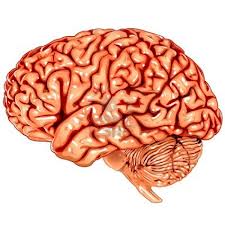 Praktisk hjärnkunskap
sjuksköterskestämman 2013
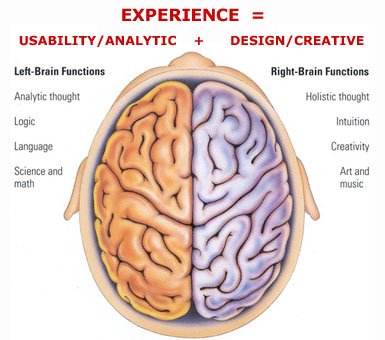 sjuksköterskestämman 2013
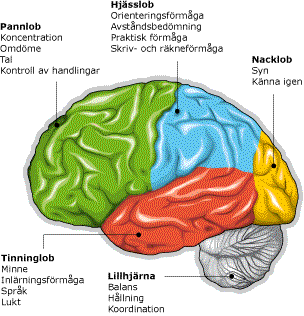 sjuksköterskestämman 2013
Olika former av demens
alzheimers 
blanddemens 
vaskulär demens pannlobsdemens lewybody demens parkinsondemens
sjuksköterskestämman 2013
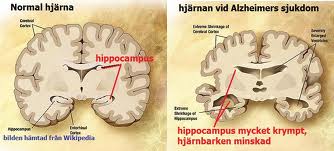 sjuksköterskestämman 2013
Alzheimer demens
Smygande förlopp
Tidig minnesstörning
Koncentrationssvårighet och stresskänslighet
Nedstämdhet, oro
Nedsatta spatiala funktioner, vilket ger orienteringssvårigheter
Språkstörning
Personligheten förändras, insikten avtar
Apraxi  
Parkinsonism
sjuksköterskestämman 2013
Alzheimer demens
sjuksköterskestämman 2013
Vaskulär demens
Tidsmässigt samband mellan cerebrovaskulär skada och demensdebut
Trappstegsformad försämring
Förlångsamning och exekutiv svikt
Neurologiska symtom, afasi, gångrubbning
Personlighet och insikt rel välbevarad
Lindrig minnesstörning
Depressivitet och affektinkontinens
sjuksköterskestämman 2013
Lewy Body-demens
Fluktuerande kognition med uttalade variationer i uppmärksamhet och vakenhet (konfusionsepisoder)
Mindre minnesstörningar än vid Alzheimer
Återkommande synhallucinationer som typiskt är komplexa och detaljerade  
Parkinsonism, ofta utan tremor
REM-sömnstörning
Ortostatiska blodtrycksfall
Överkänslighet för neuroleptika
sjuksköterskestämman 2013
Frontallobsdemens
Långsam och smygande sjukdomsdebut
Till en början intakt minne
Symtomen domineras av 
Personlighetsförändringar
Affektiva symtom
Tilltagande utarmning av det talade språket
Tidig förlust av sjukdomsinsikt och omdöme
Koncentrationssvårigheter
sjuksköterskestämman 2013
Frontallobsdemens
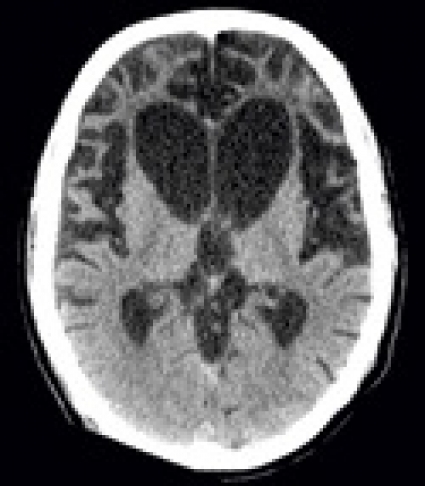 sjuksköterskestämman 2013
Parkinssons sjukdom
80% av personer med Parkinson utvecklar kognitiv försämring 
30-40% demenssjukdom
30-40% depression 
Kliniska parkinsonsymtom föregår demensutveckling (minst ett år)
sjuksköterskestämman 2013
Utredning
sjuksköterskestämman 2013
Utredning
Anamnes
Patient: ”Vad är det du glömmer som du tycker du borde komma ihåg?” Affektiva problem? Stresskänslighet? 
Anhöriga och eventuellt vårdpersonal
Provtagning
Tyroideastatus, homocystein (känsligare för B12 och eller folsyrebrist än vad S-B12 och S-folsyra är), elkrea, p-glu, blodstat
Kroppslig undersökning
Allmän undersökning inklusive neurologi
sjuksköterskestämman 2013
Utredning
MMSE + klocktest
Maxpoäng 30 poäng
Mäter tidsorientering, rumsorientering, direkt återgivning, minne, uppmärksamhet, huvudräkning, 3-stegsuppmaning, figurkopiering m fl

Mild demens: ≥ 20 poäng
Medelsvår demens: 19 – 10 poäng
Svår demens: ≤ 9 poäng
sjuksköterskestämman 2013
Rita en klocka som visar 10 minuter över 11
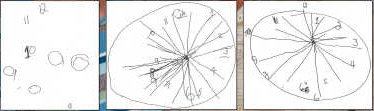 sjuksköterskestämman 2013
läkemedelsbehandling
sjuksköterskestämman 2013
Läkemedelsbehandling
En relativ brist på acetylkolin leder till påverkan på hjärnans funktionsförmåga och är en orsak till kognitiva symtom, vid sidan av förlusten av nervceller och synapser

 	Innan man ens överväger att sätta in medicinering bör man först ta ställning till  om något preparat på befintlig läkemedelslista  kan tänkas ha övervägande negativa effekter, ensamt eller i kombination med andra preparat.
sjuksköterskestämman 2013
Läkemedelsbehandling
Minska eller sätt ut läkemedel som ofta kan orsaka konfusion eller andra demensliknande symtom:
Propavan
Neuroleptika
Tramadol (tiparol, nobligan, tradolan)
Antikolinerga läkemedel 
Atarax, Theralen, Anafranil, Detrusitol, Vesicare, Scopolamin m.fl
Antiepileptika
sjuksköterskestämman 2013
Läkemedelsbehandling
I många fall omöjligt att skilja mellan depression och demens

Man kan  därför först pröva Citalopram 10 mg och sedan avvakta effekt

Antidepressiv behandling har bättre effekt vid depression än vad alzheimermedicinering har vid demens.
sjuksköterskestämman 2013
Läkemedelsbehandling
mild/måttlig Alzheimer:
Kolinesterashämmare 
Donepezil – Aricept®
Galantamin – Reminyl ®
Rivastigmin – Exelon® (finns även som plåster)

måttligt/svår Alzheimer:
NMDA-receptorantagonist
Memantin - Ebixa ®
sjuksköterskestämman 2013
Läkemedelsbehandling
Effekten är beskedlig
Alzheimer, LB-demens, (parkinsondemens), (blanddemens)
Ej bromsmedicin
Effektiviserar synapserna till viss grad
Förbättring av 
Uppmärksamhet
Koncentrationsförmåga
Initiativförmåga
Social funktion
sjuksköterskestämman 2013
Kolinesterashämmare
Biverkningar
Mag/tarmkanalen (illamående/kräkningar, diarré, buksmärta, viktminskning, magsår)
CNS (yrsel, huvudvärk, tremor, trötthet, sömnstörning)
Psykiskt (hallucinationer, agitation)
Kardiovaskulärt (bradykardi, AV-block, svimningsattacker)
Enstaka fall av leverpåverkan
sjuksköterskestämman 2013
Kolinesterashämmare
Överdosering:
Salivation
Rastlöshet 
Kallsvettningar
Muskelsvaghet

Donezepil har en halveringstid på 70 timmar (längre ju sämre njurfunktion)
sjuksköterskestämman 2013
Kolinesterashämmare
Insättning:
Diagnos och kontraindikation
Kontrollera puls, BT (EKG vid samtidig somatisk sjukdom) 
Sätt in lägsta dos
Följ upp insättningen efter 1-3 mån
tolerabilitet och dostitrering, puls, BT, EKG
Efter 6 - 12 månader utvärdering av effekten
sjuksköterskestämman 2013
Memantin - Ebixa®
Stabilisering av glutamataktiviteten i NMDA-receptorn 
Kombinerad behandling med kolinesterashämmare eller monoterapi 
Viss minskning av beteendesymptom
sjuksköterskestämman 2013
Memantin - Ebixa®
Halveringstid (60-100 tim), utsöndring via njurarna
Interaktioner/förstärkning vid närbesläktade substanser (L-dopa) 
Biverkningar (milda) yrsel, huvudvärk
sjuksköterskestämman 2013
Utvärdering av behandlingseffekt
Patients och närståendes uppfattning
Bedömarens helhetsuppfattning av funktionsförmåga 
Uppmärksamhet
Koncentration
Social förmåga
sjuksköterskestämman 2013
Utvärdering av behandlingseffekt
Presentera blanketten i 3 ex då behandlingen inleds
1a utvärdering efter 4 v
2a utvärdering efter 4 månader
3e utvärderingen efter 6-9 månader
Fundera inte så mycket – gå på känsla!
Mäter förändringen över TID
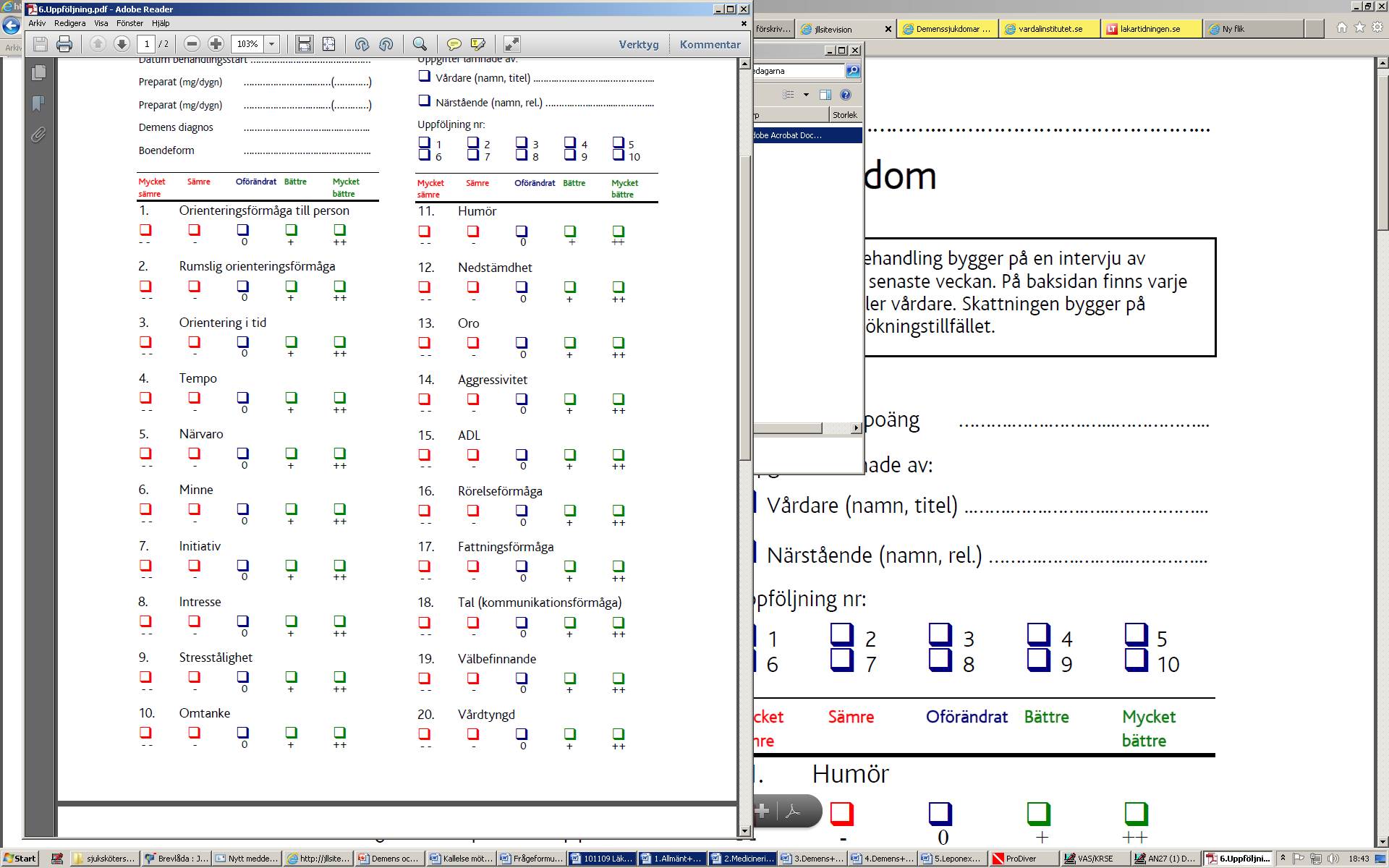 sjuksköterskestämman 2013
Vill du veta mer?
Temanummer om demenssjukdomar i Läkartidningen
Svenskt Demenscentrum
Demensförbundets hemsida
Alzheimerföreningens hemsida
Äldrepsykiatrins riktlinjer – går bara att öppna via JLL’s insida
sjuksköterskestämman 2013
sjuksköterskestämman 2013